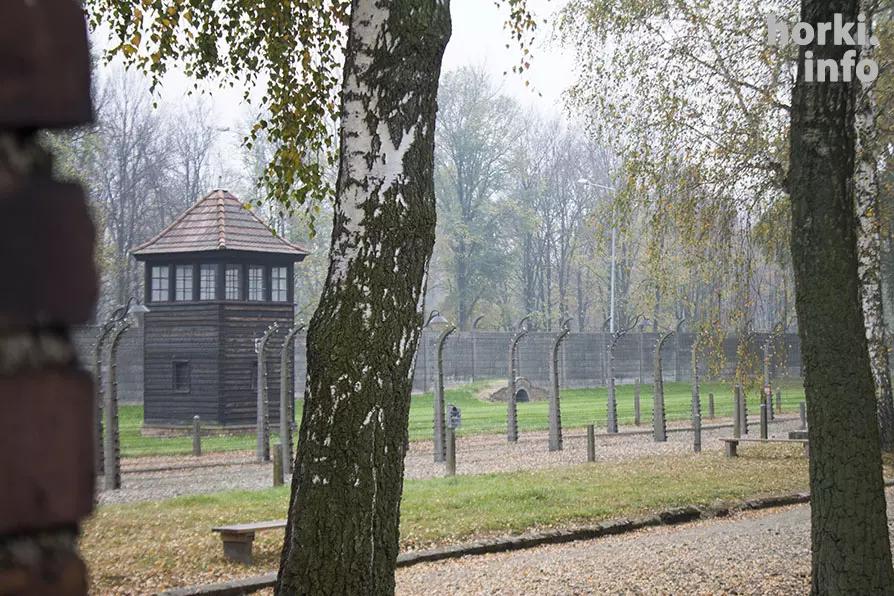 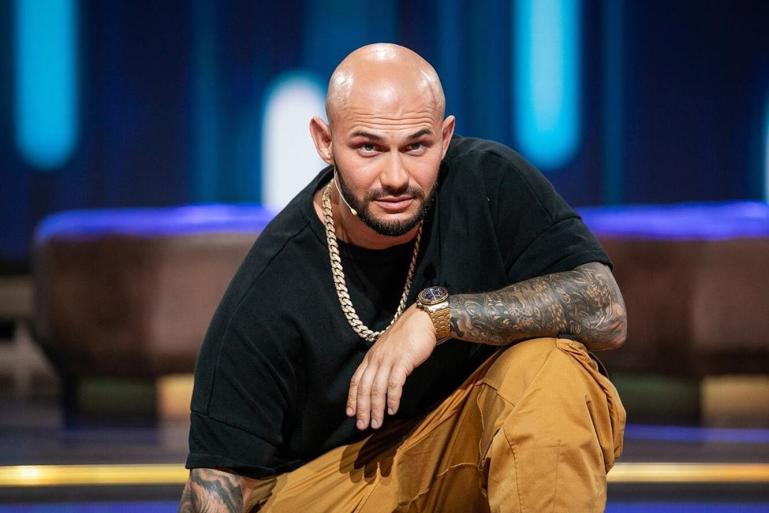 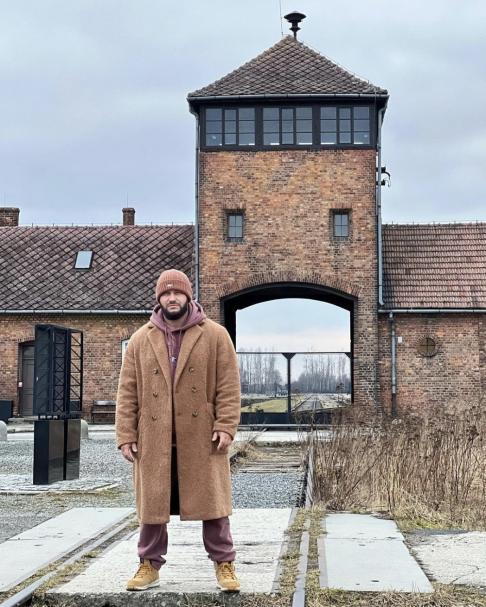 «Никогда не забывайте об этом, 
и никогда не повторяйте»
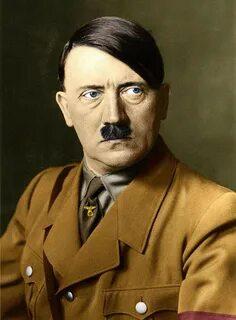 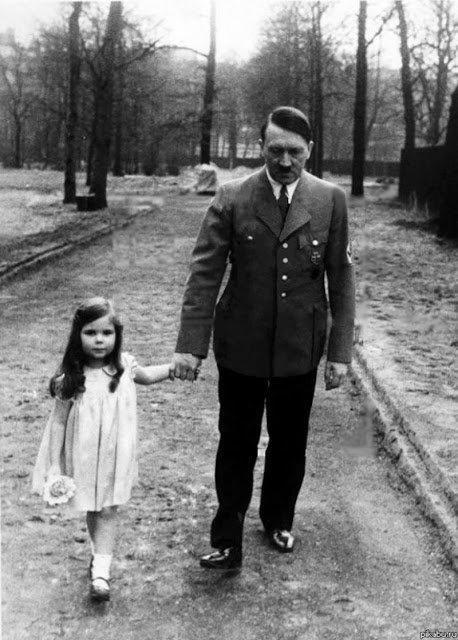 Адольф Гитлер
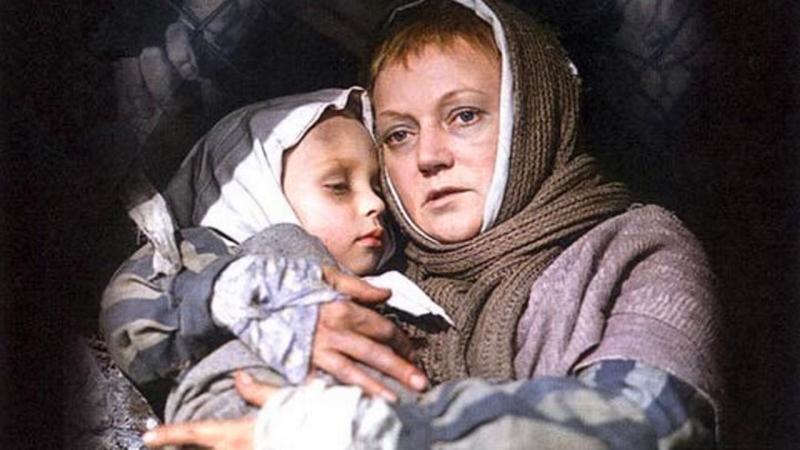 кадр из фильма «Помни имя своё»
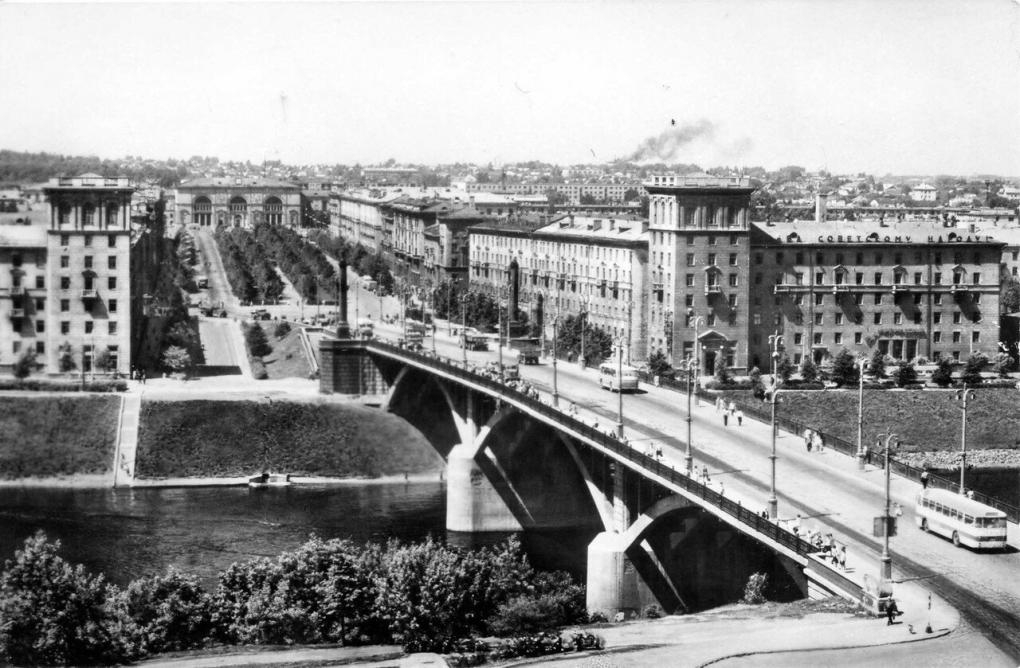 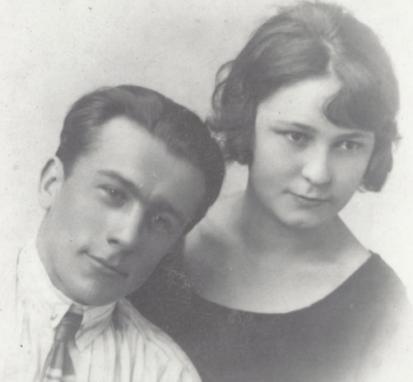 Витебск
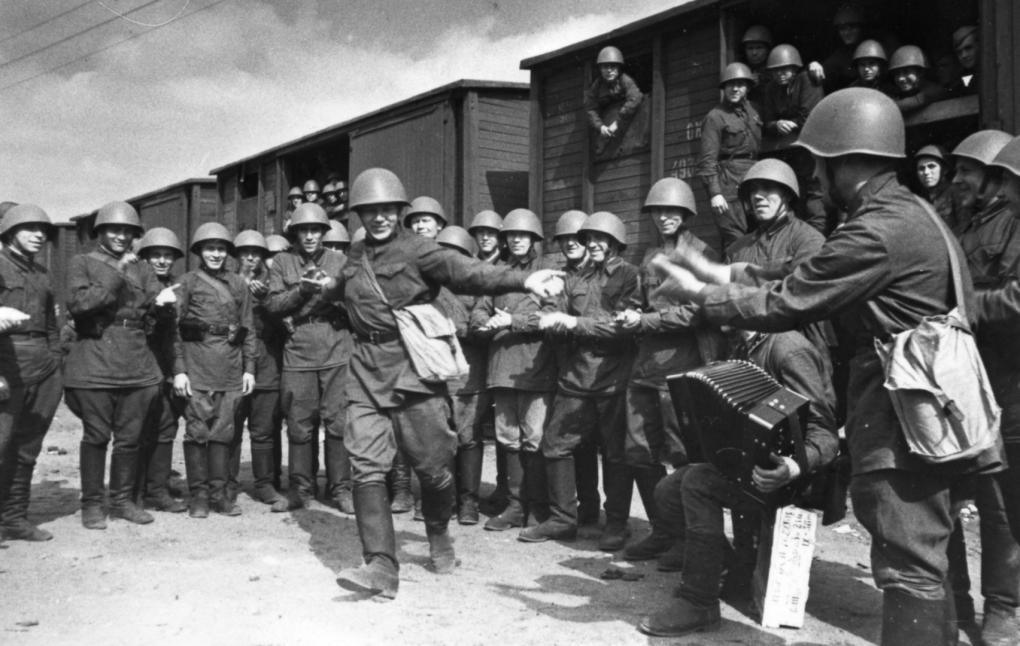 Поезда идут на фронт, июнь 1941 г.
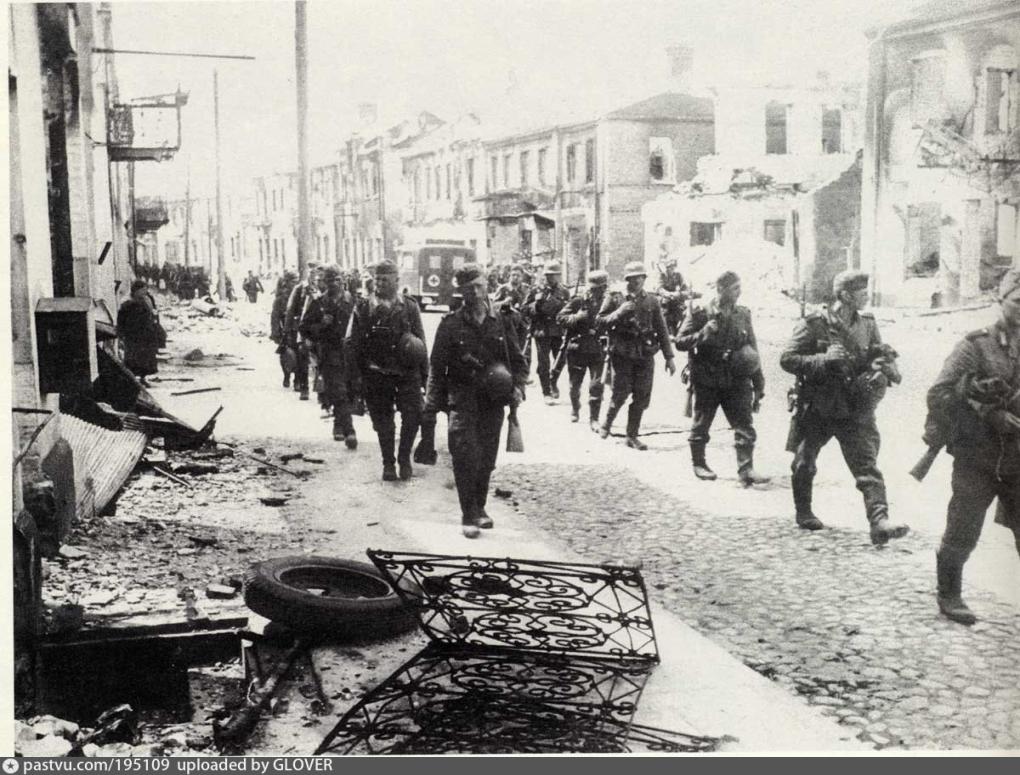 Витебск, 1941 г.
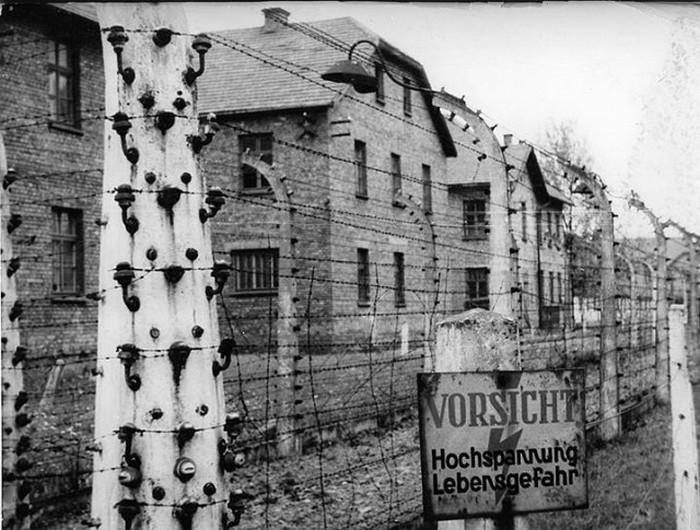 Освенцим, Польша
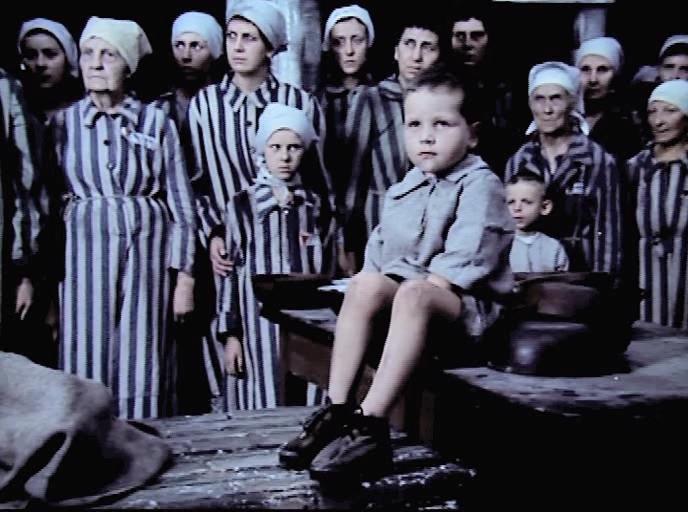 Освенцим, Польша
Освенцим, Польша
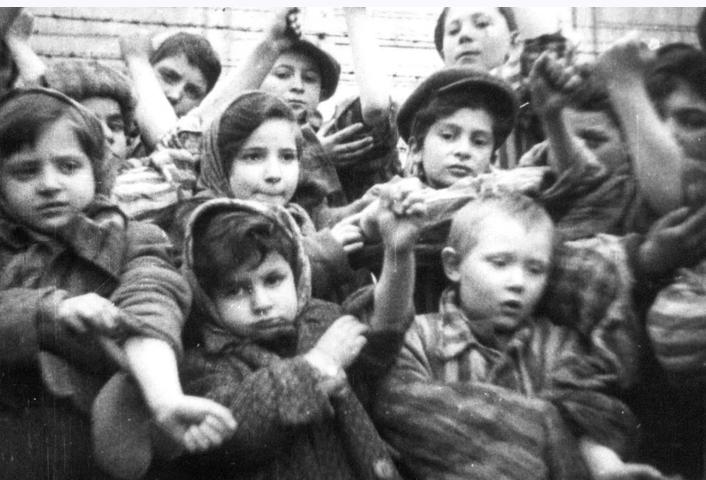 [Speaker Notes: Январь 45 дети показывают выбитые номера]
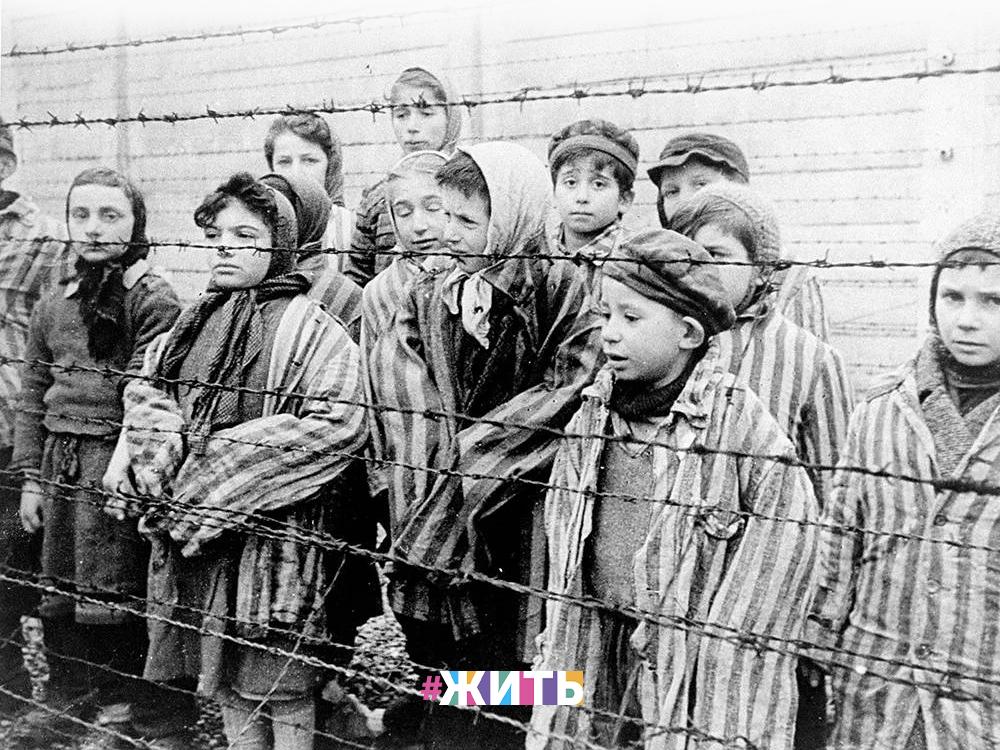 Освенцим, Польша
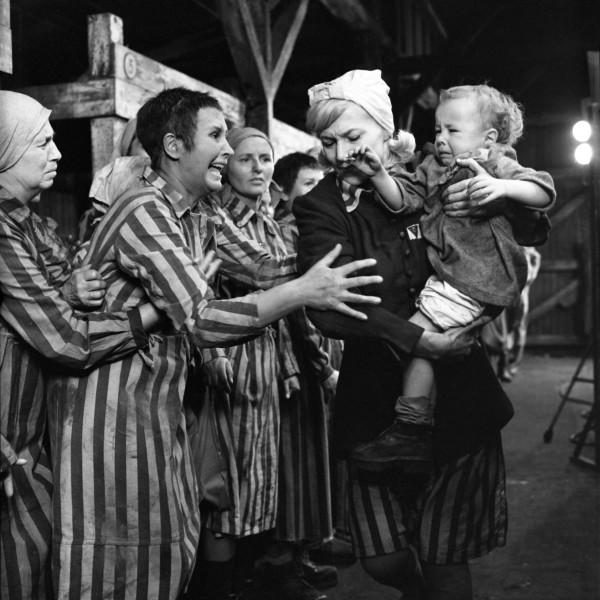 кадр из фильма «Помни имя своё»
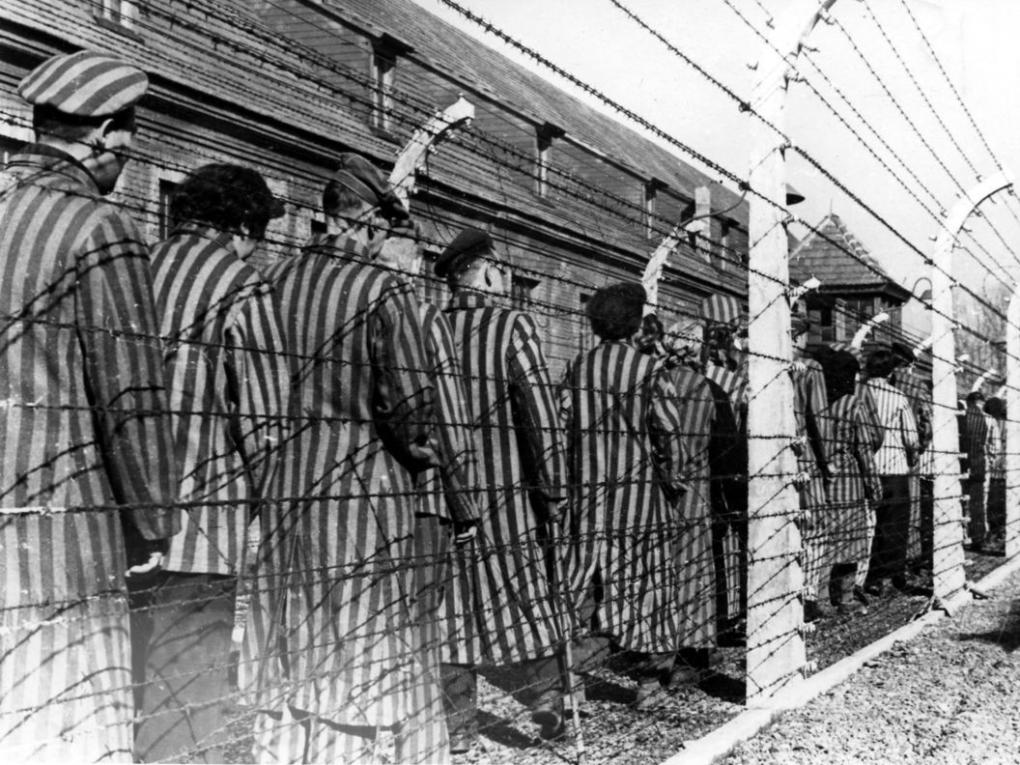 Освенцим, 1945г.
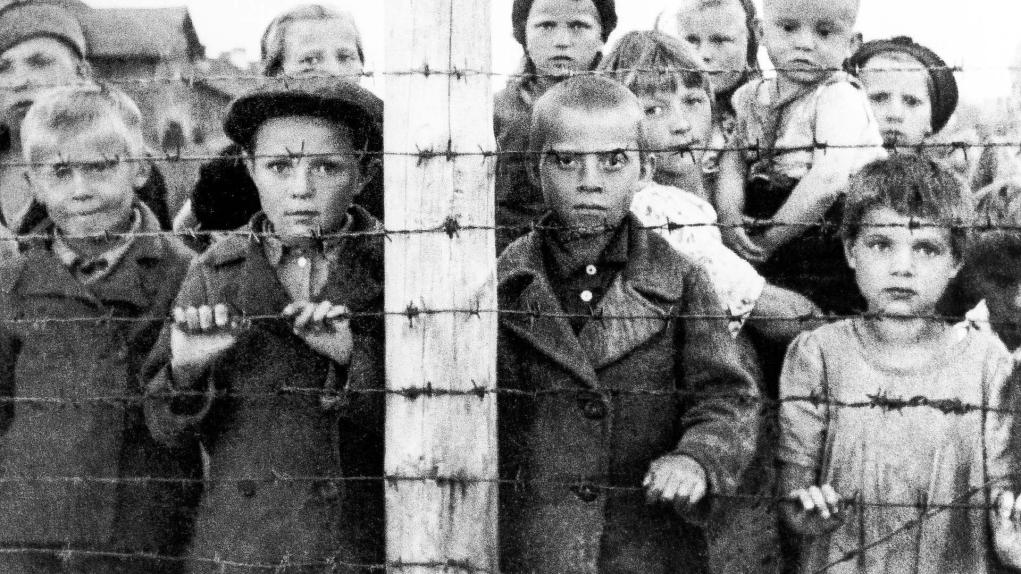 дети  в  концлагере
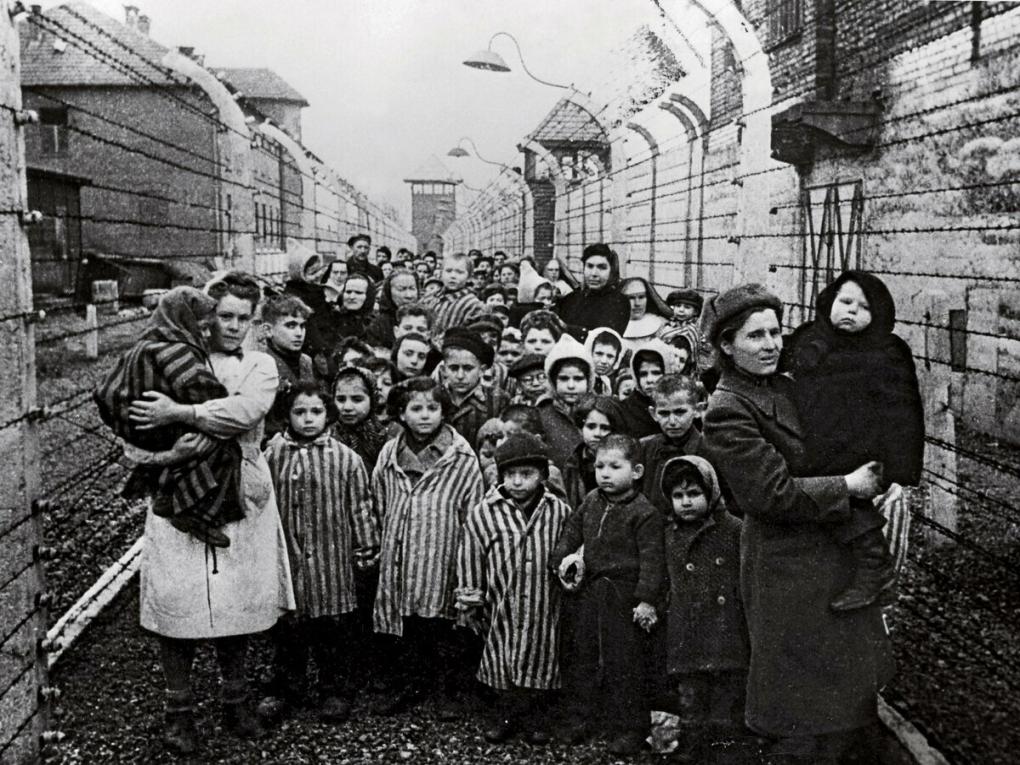 освобождение детей из концлагеря
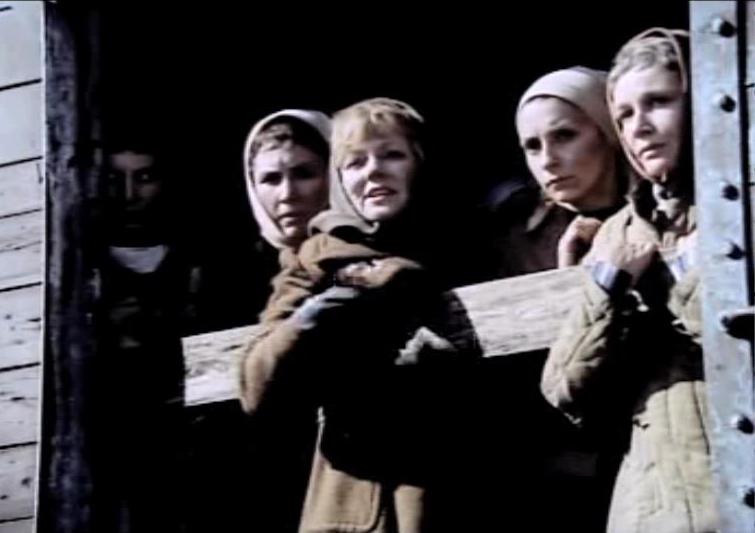 кадр из фильма «Помни имя своё»
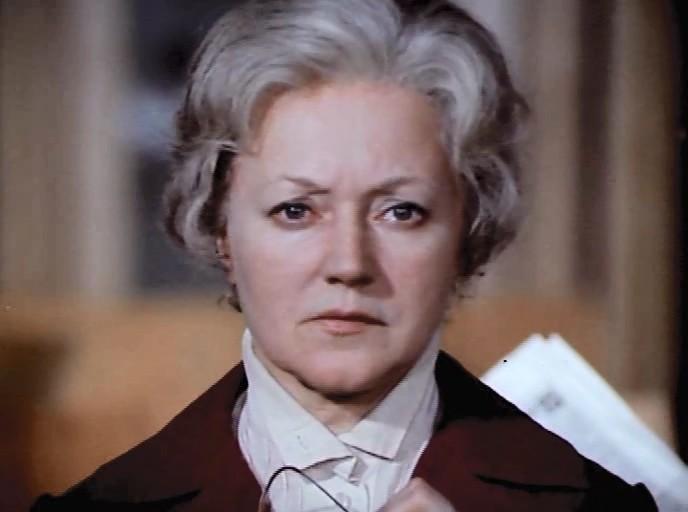 Людмила Касаткина в роли Зинаиды в фильме «Помни имя своё»
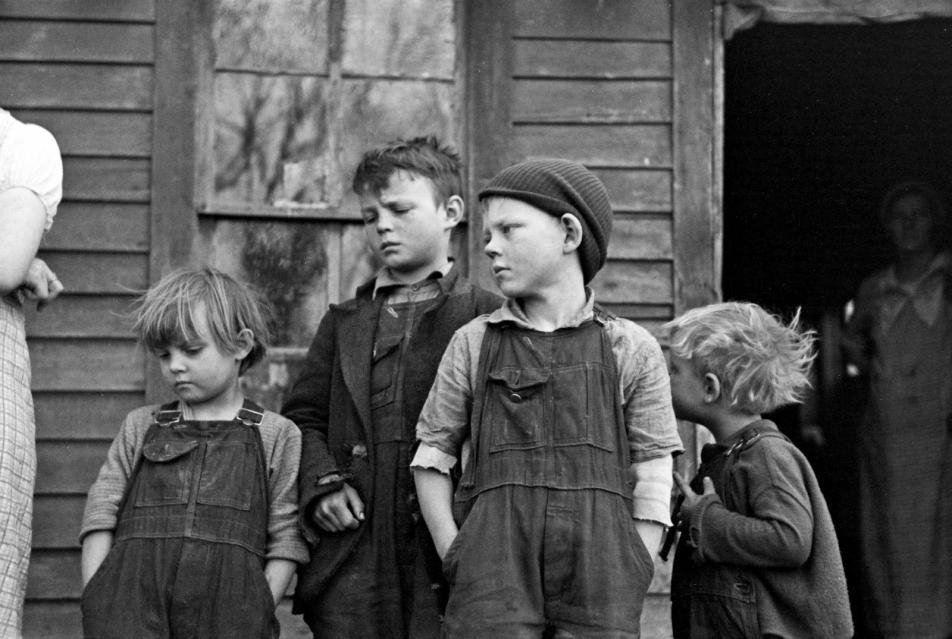 дети в детском доме, 1945 год
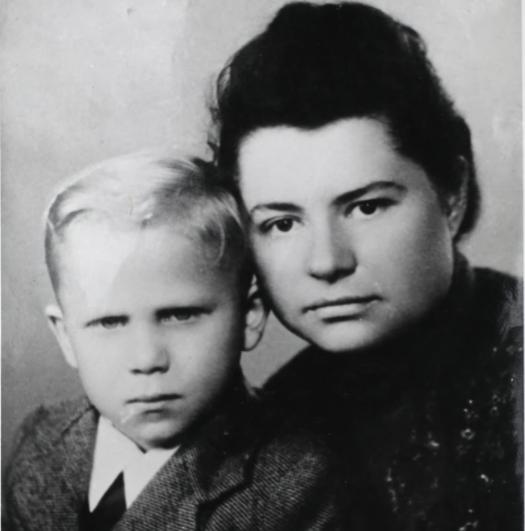 Гена и Галина Грущинская, Польша
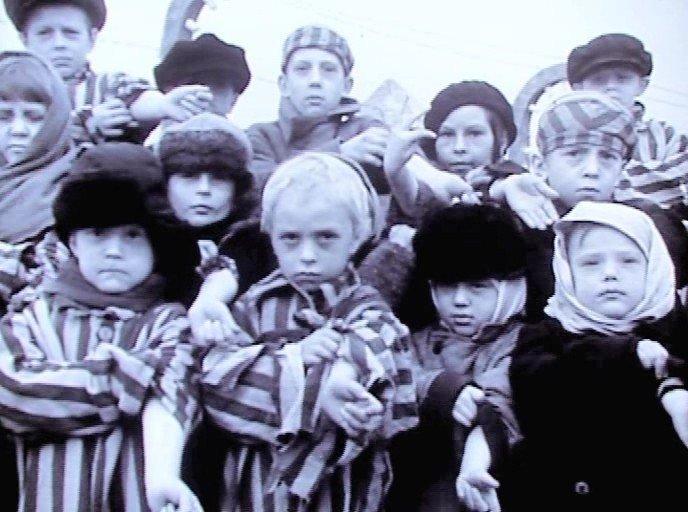 кадр из фильма «Помни имя своё»
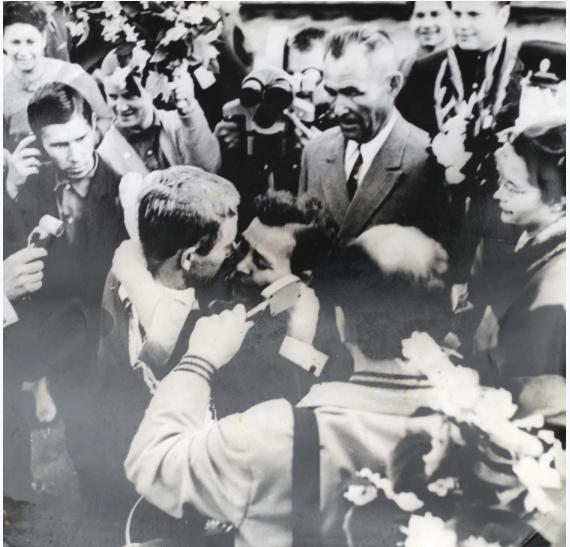 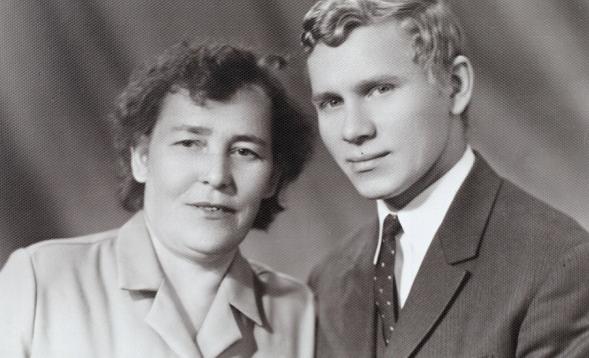 Гена и его мама
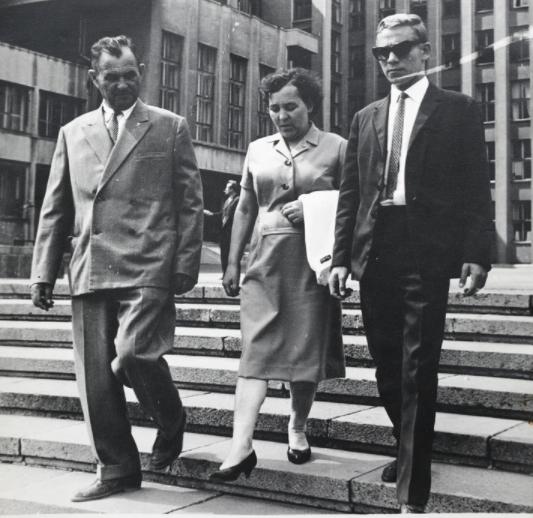 Гена и его мама
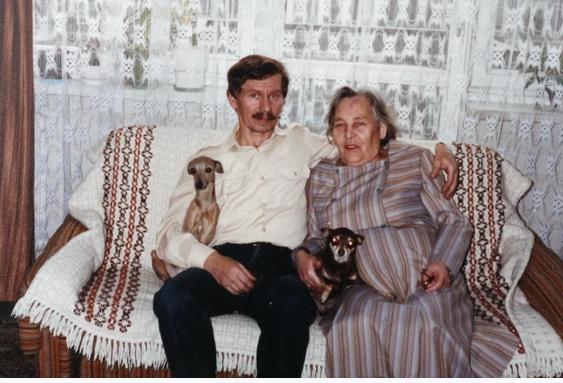 Гена и его мама
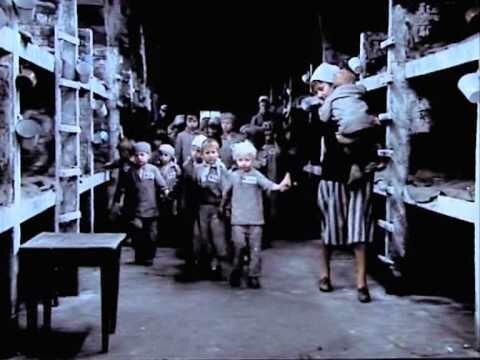 кадр из фильма «Помни имя своё»
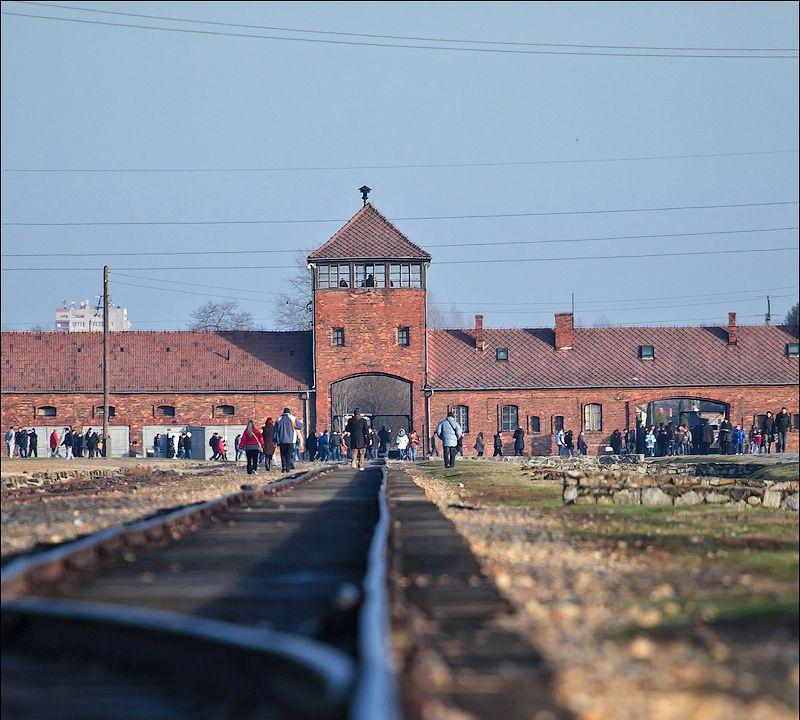 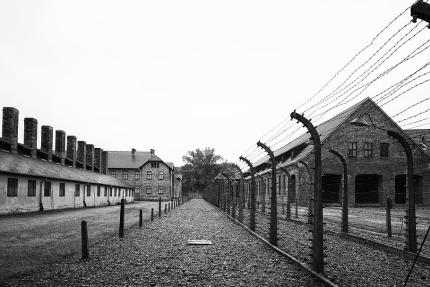 Освенцим, Польша
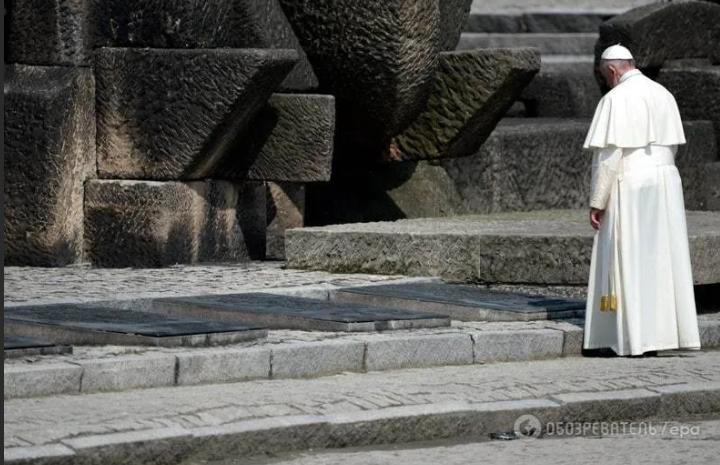 Освенцим, Польша
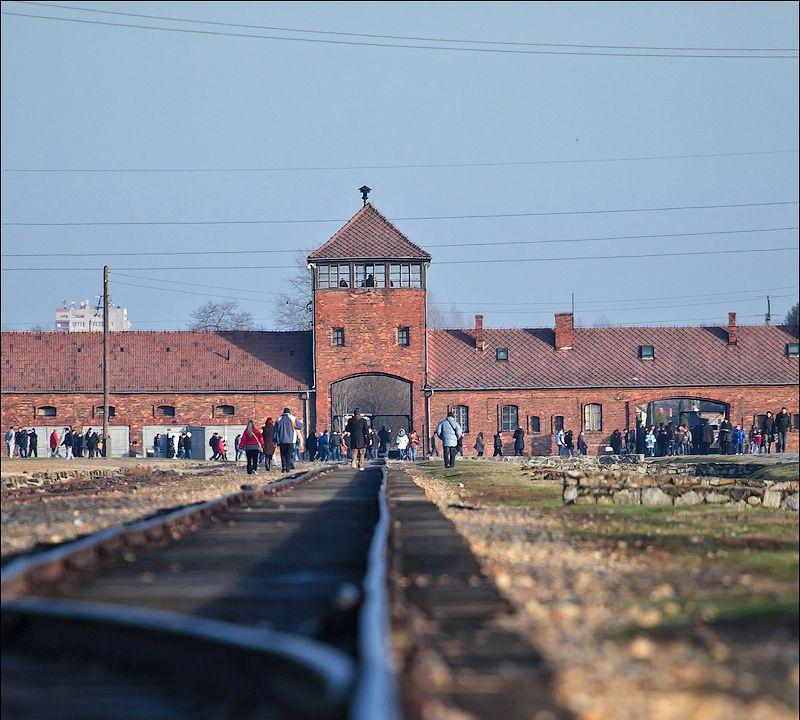 Освенцим, Польша
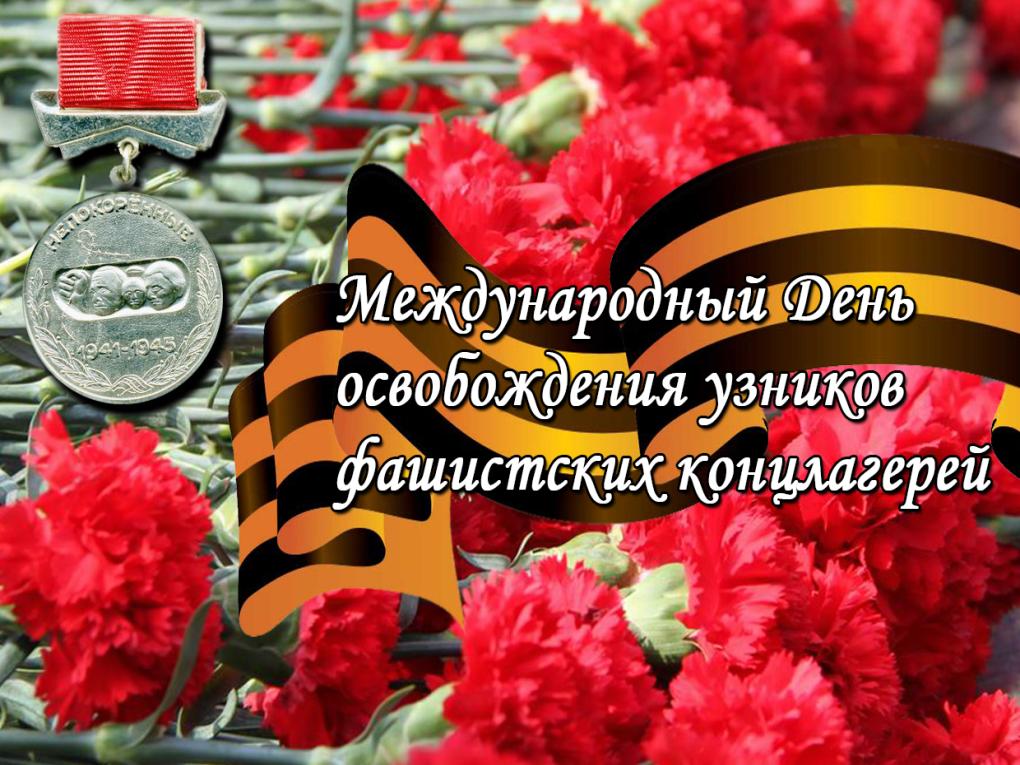 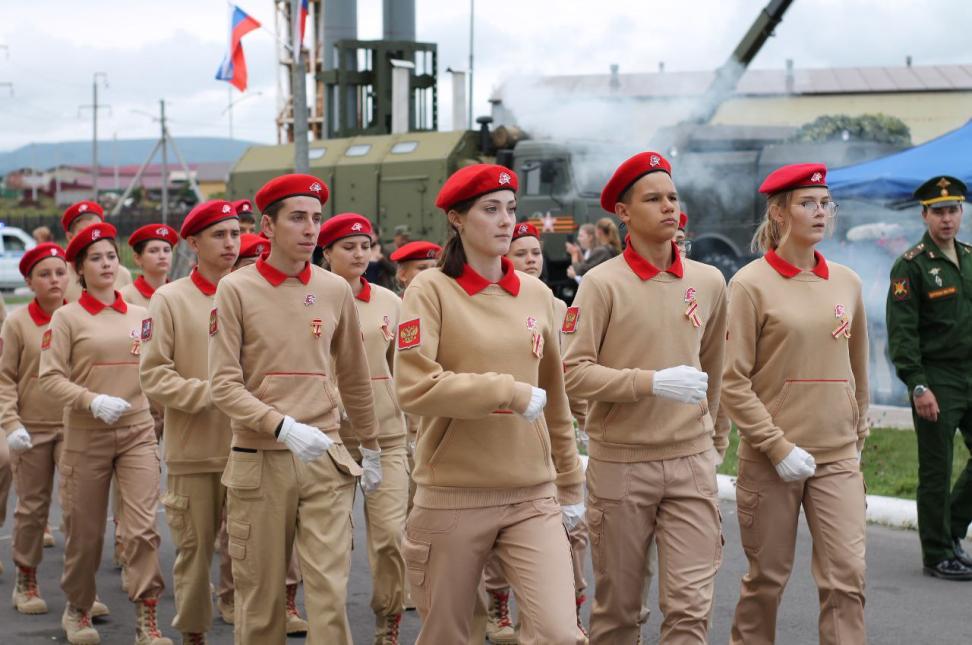 11 апреля
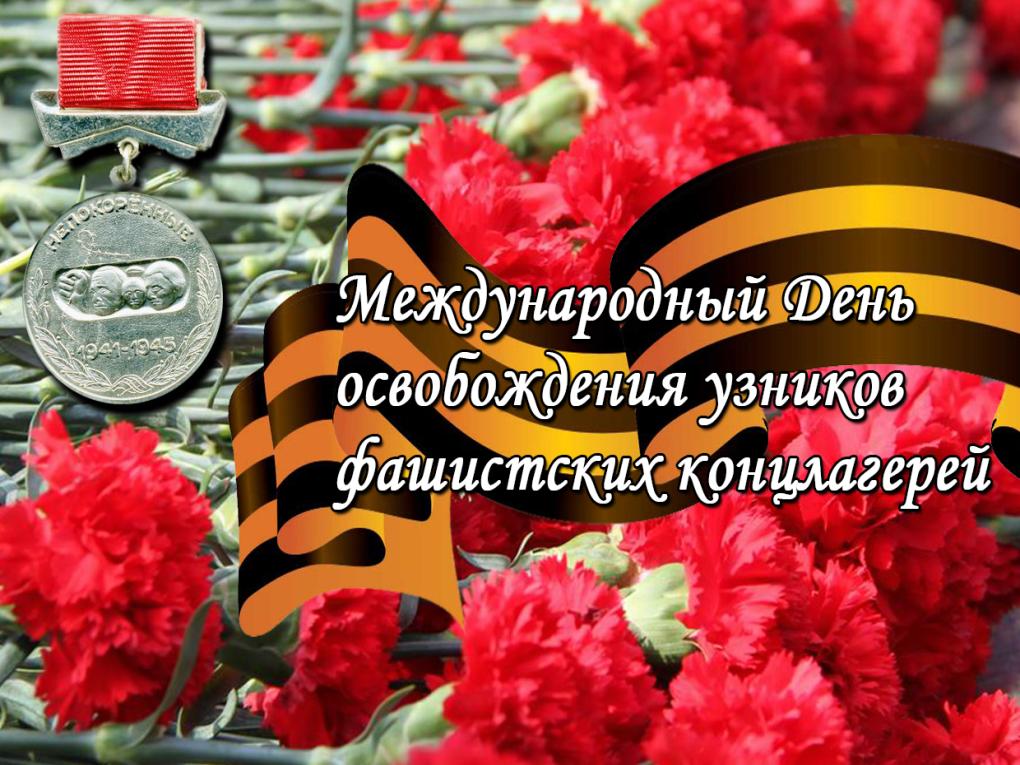 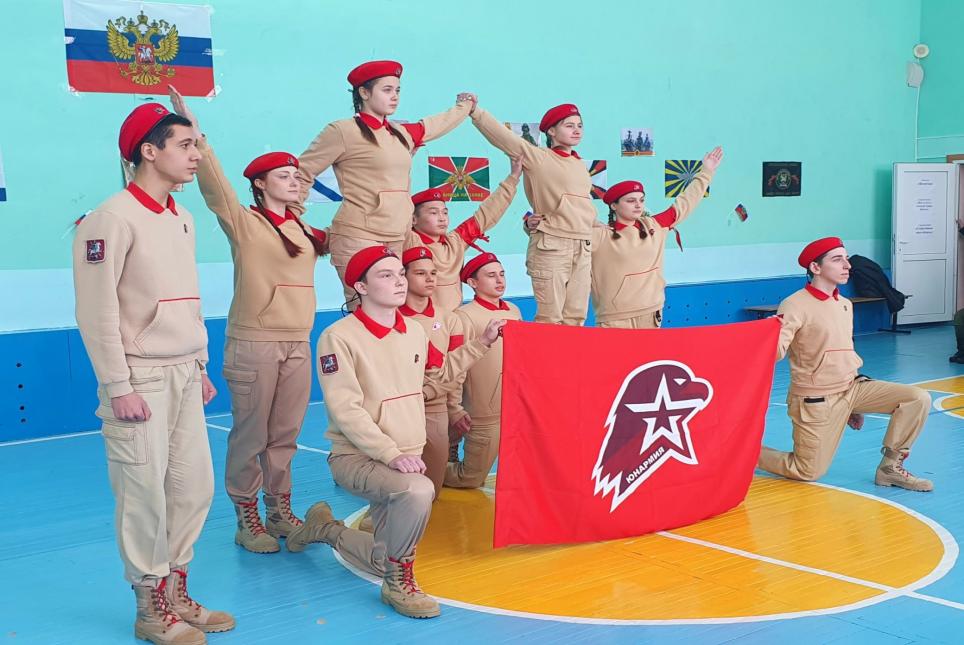 11 апреля
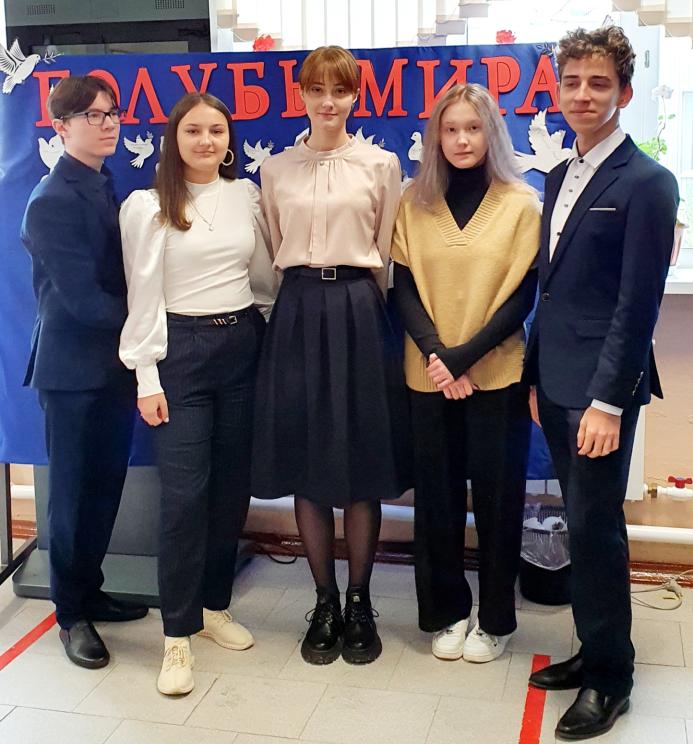 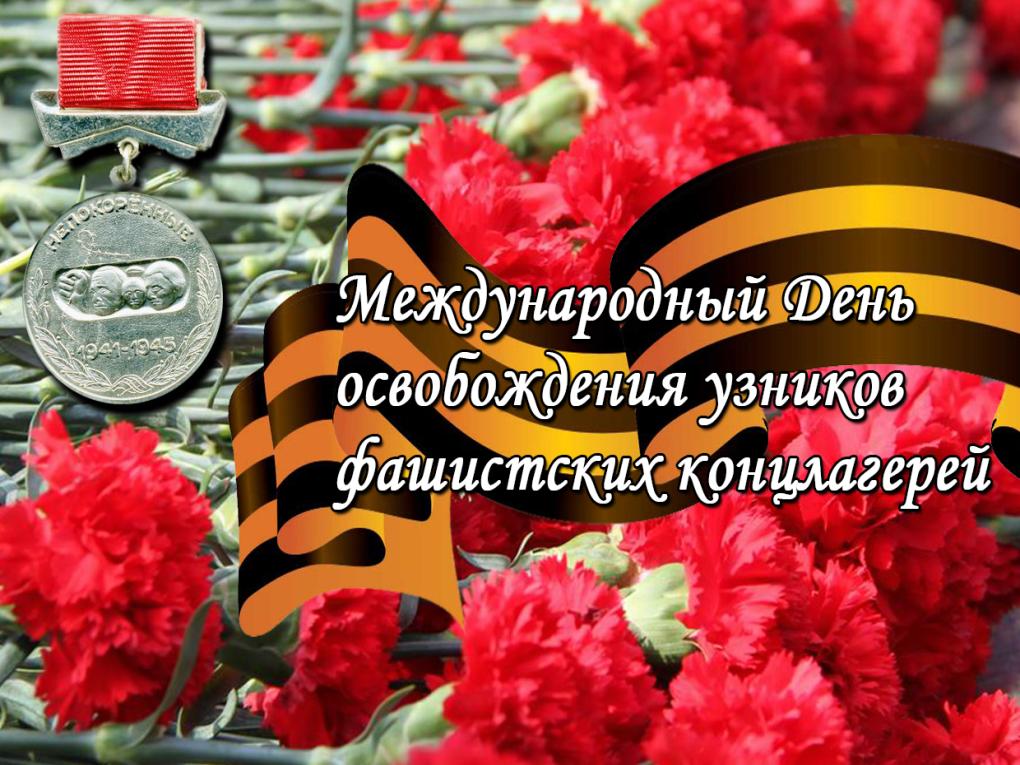 11 апреля
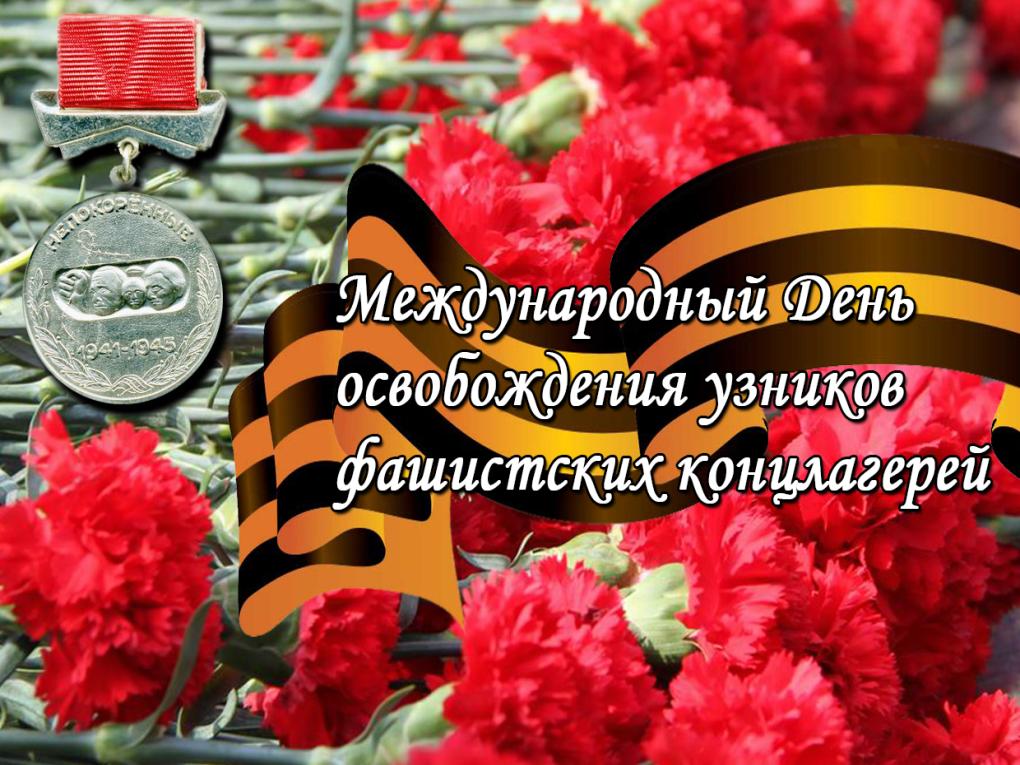 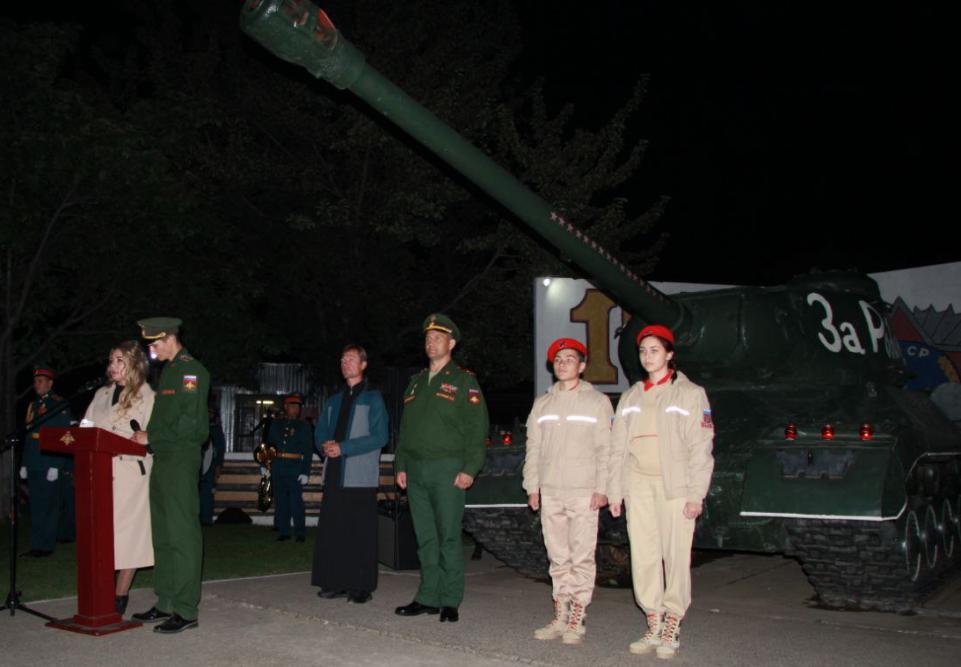 11 апреля
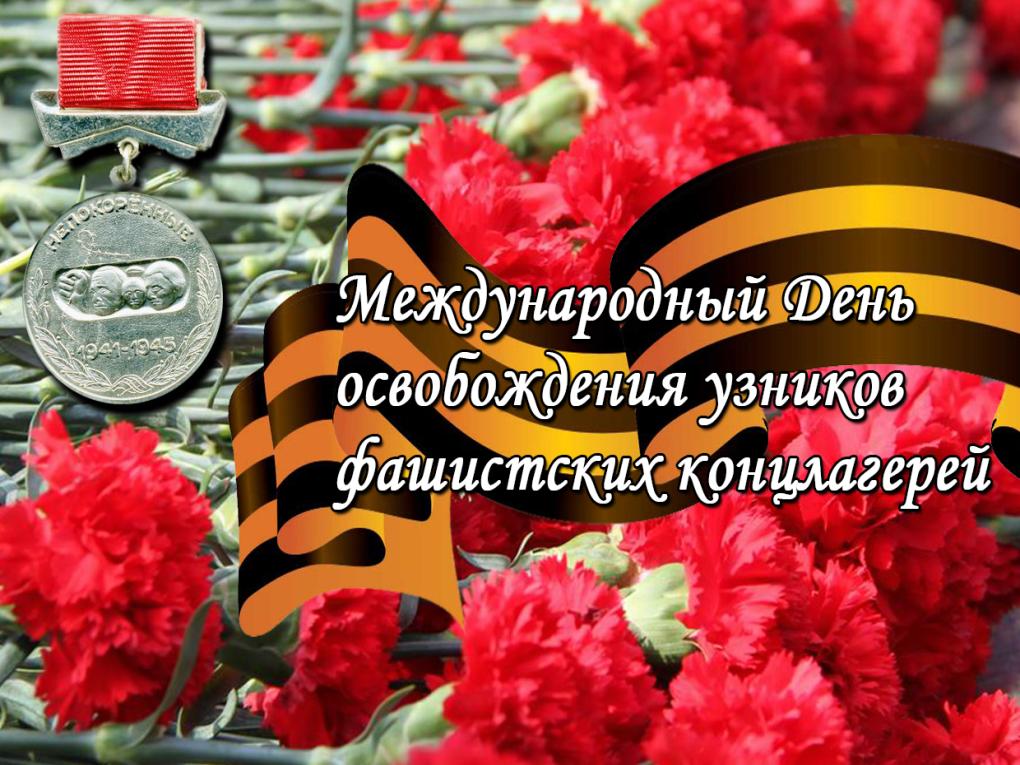 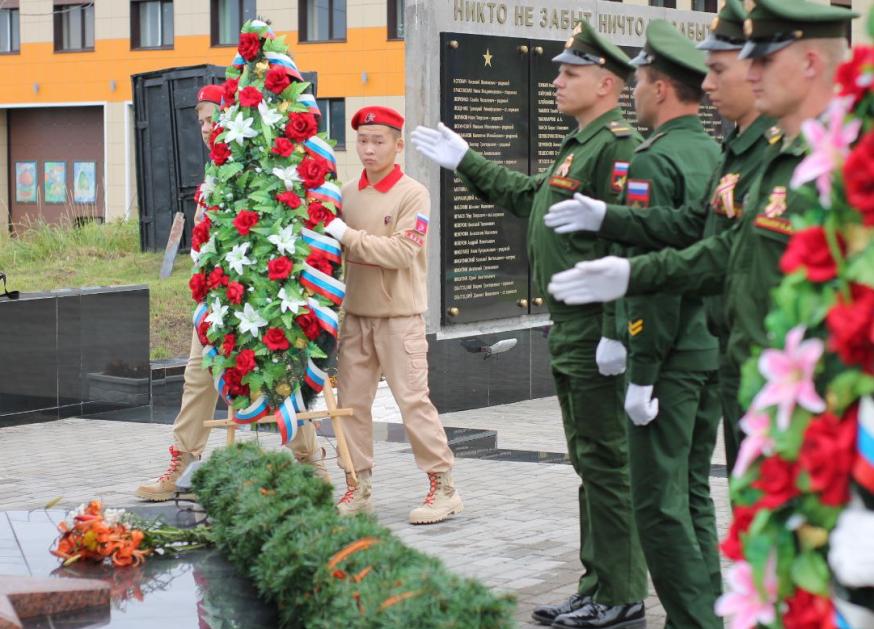 11 апреля
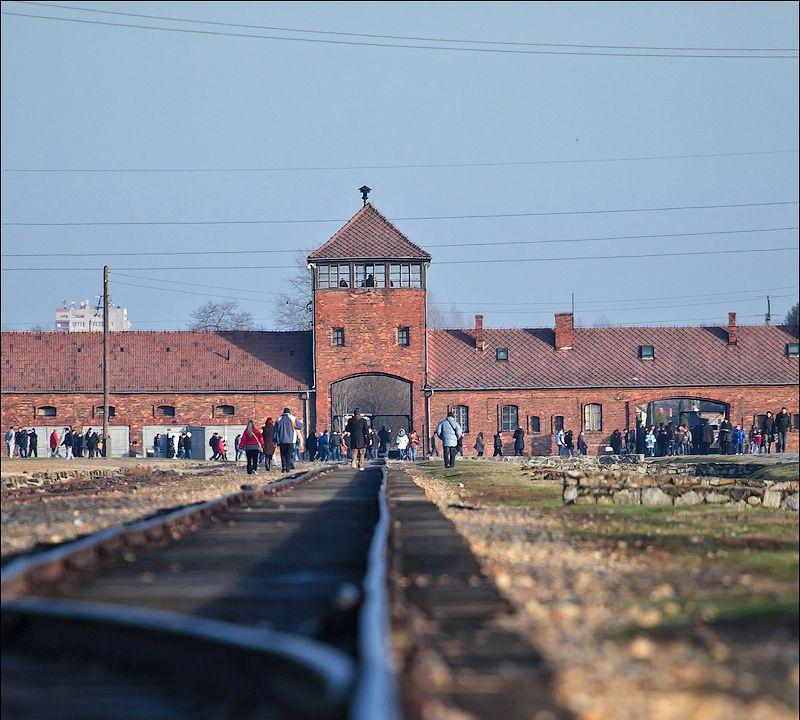 Освенцим, Польша